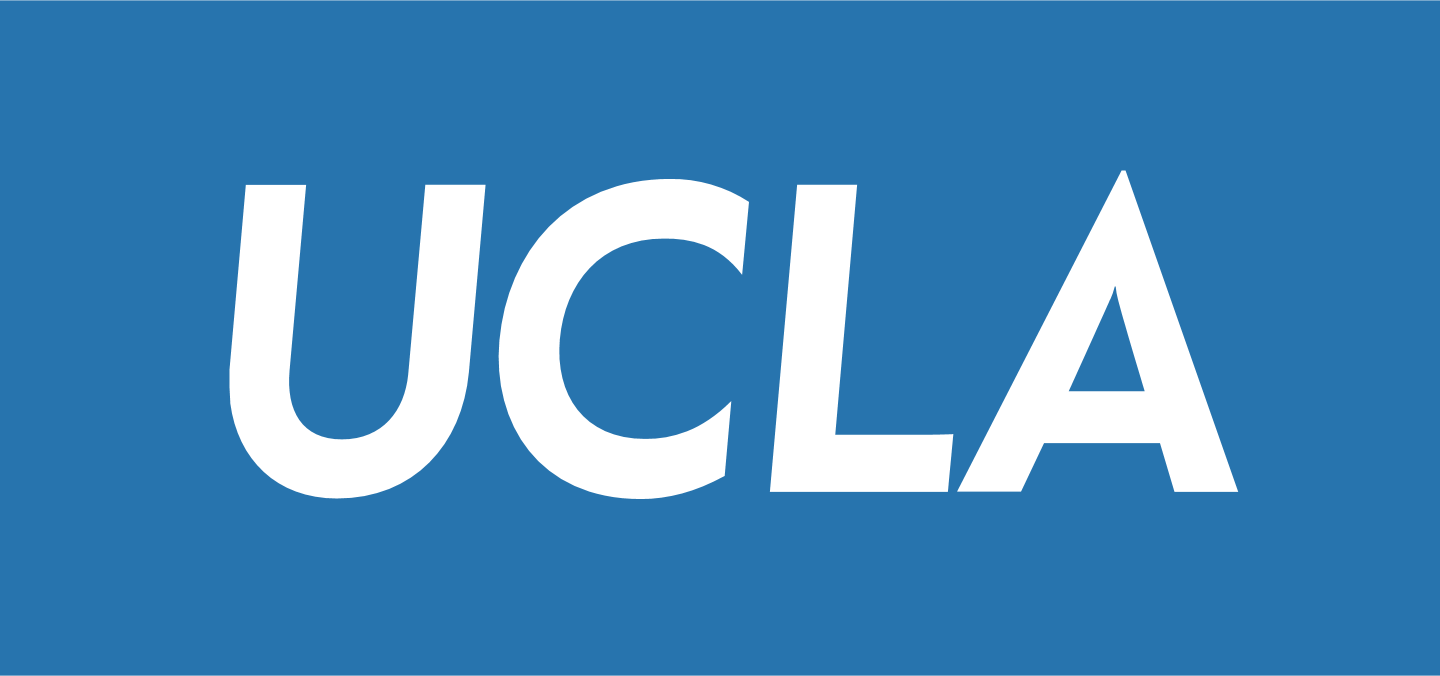 CS143Basic SQL
Professor Junghoo “John” Cho
SQL (Structured Query Language)
The query language for RDBMS
SQL has many aspects
DDL, DML, transactions, …
In this lecture, we learn DML part of SQL
How to query and modify existing database
SQL and DBMS
SQL is a high-level description of what a user wants
Given SQL query, DBMS figures out how best to execute it automatically 
Beauty and success of DBMS
2
Example Database: School Information
Student(sid, name, addr, age, GPA)
Class(dept, cnum, sec, unit, title, instructor)
Enroll(sid, dept, cnum, sec)
3
Q1: Titles and instructors of all CS classes
Student(sid, name, addr, age, GPA)
Class(dept, cnum, sec, unit, title, instructor)
Enroll(sid, dept, cnum, sec)
4
Basic SQL SELECT statement
5
Q2: Names and GPAs of all students who take CS class(es)
Student(sid, name, addr, age, GPA)
Class(dept, cnum, sec, unit, title, instructor)
Enroll(sid, dept, cnum, sec)
6
More on Q2
SELECT name, GPAFROM Student S, Enroll EWHERE S.sid = E.sid AND dept=‘CS’
S, E: tuple variable
“renaming operator” in relational algebra
S and E are “variables” that bind to every tuple pair from Student and Enroll
Attributes can be renamed
GPA (AS) grade
DISTINCT: remove duplicates in the result
7
Q3: All student names and GPAs who live on Wilshire
Student(sid, name, addr, age, GPA)
Class(dept, cnum, sec, unit, title, instructor)
Enroll(sid, dept, cnum, sec)
8
More on Q3
%: any length string (0 - ∞)_: one character‘%Wilshire%’: any string containing Wilshire
Q: What does ‘_ _ _%’ mean?
Common string functions exist
UPPER(), LOWER(), CONCAT(), …
9
Set Operators
SQL Set operators: UNION, INTERSECT, EXCEPT
Can be applied to relations or to the result of SELECT statements
Schemas of input relations should be the same
In practice, just having the compatible types is fine
Set operators follow set semantics and remove duplicates
Most people do now know “multiset” semantic of set operators
No efficiency penalty for duplicate eliminate for set operation
To keep duplicates, use UNION ALL, INTERSECT ALL, EXCEPT ALL
10
Q4: Students’ and instructors’ names
Student(sid, name, addr, age, GPA)
Class(dept, cnum, sec, unit, title, instructor)
Enroll(sid, dept, cnum, sec)
11
Q5: Sids of students who do not take any CS class
Student(sid, name, addr, age, GPA)
Class(dept, cnum, sec, unit, title, instructor)
Enroll(sid, dept, cnum, sec)
12
Set Operators in MySQL
MySQL supports only UNION, but not INTERSECT or EXCEPT
A major pain point since EXCEPT is an essential operator
People often use a “subquery” to simulate EXCEPT
Use “NOT IN” operator in MySQL that we will learn soon
MariaDB supports INTERSECT and EXCEPT (starting from v10.3)
Our container uses MariaDB
13
Subqueries
SELECT statement may appear inside another SELECT statement
“Nested” SELECT statements
Interpretation of subquery
The result from inner SELECT statement is treated like a regular relation
Scalar-valued subquery: If the result is one-attribute one-tuple relation, the result can be used like a ‘constant value’
14
Q6: Sids who live with student 301
Student(sid, name, addr, age, GPA)
Class(dept, cnum, sec, unit, title, instructor)
Enroll(sid, dept, cnum, sec)
15
Unnesting Subquery
Q: Can we rewrite Q6 without using subquery?    SELECT sid FROM Student WHERE addr =                      (SELECT addr FROM Student WHERE sid=301);
16
Unnesting Subquery
A large body of theory and algorithms exist on how to “unnest” a subquery to non-subquery SQL
We can rewrite subqueries to non-subqueries as long as there is no negation (NOT)
With negation, we need EXCEPT
Another demonstration of the success of relational model
Simple theoretical model makes it possible to create important theorems and algorithms
17
Q7: Student names who take CS classes
Student(sid, name, addr, age, GPA)
Class(dept, cnum, sec, unit, title, instructor)
Enroll(sid, dept, cnum, sec)
18
Subquery: Set Membership Operator
IN, NOT IN
(a IN R) is TRUE if a appears in R

Q: Can we write Q7 without subqueries?



Q: Are the two queries equivalent?
19
Q8: Student names who take no CS class
Student(sid, name, addr, age, GPA)
Class(dept, cnum, sec, unit, title, instructor)
Enroll(sid, dept, cnum, sec)
Q: Can we rewrite it without subqueries?
20
Q9: Student IDs who has higher GPA than any student of age 18 or less
Student(sid, name, addr, age, GPA)
Class(dept, cnum, sec, unit, title, instructor)
Enroll(sid, dept, cnum, sec)
21
Subquery: Set Comparison Operator
(a > ALL R), (a <= SOME R), …: Compare a against tuples in R
“a > ALL R” is TRUE if a is larger than all tuples in R
Q: Is “= SOME” equivalent to IN?
22
Q10: Student IDs who has higher GPA than at least one student of age 18 or less
Student(sid, name, addr, age, GPA)
Class(dept, cnum, sec, unit, title, instructor)
Enroll(sid, dept, cnum, sec)
23
Q11: Student names who take any class
Student(sid, name, addr, age, GPA)
Class(dept, cnum, sec, unit, title, instructor)
Enroll(sid, dept, cnum, sec)
24
Correlated Subquery
SELECT nameFROM Student SWHERE EXISTS(SELECT * FROM Enroll E WHERE E.sid = S.sid)
Conceptually, this is how correlated subquery is executed:
Outer query looks at one tuple at a time and binds to the tuple to S
For each S, we execute the inner query and check the condition
This is just conceptual description
Many DBMS executes it more efficiently than the above description while producing the same result
25
Subquery in FROM
SELECT nameFROM (SELECT name, age FROM Student) SWHERE age > 17
A subquery inside FROM must be renamed
Q: Does subquery give SQL more expressive power than relational algebra?
26
Common Table Expression (SQL99)
WITH (alias) AS (subquery)SELECT … FROM alias …
Very convenient for using the same subquery multiple times
Example:    WITH S AS (SELECT name, age FROM Student)    SELECT name FROM S WHERE age > 17
27
What We Learned: Basic SELECT Query
SELECT … FROM … WHERE
Multiset semantic: Duplicates are preserved unless DISTINCT
Set operator
Subqueries
Scalar-valued subquery
Set membership
Set comparison
Correlated subquery
Common table expression
28